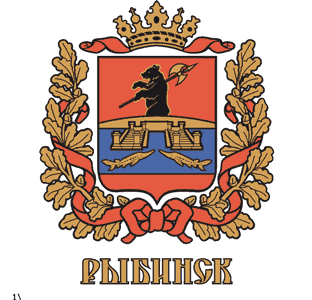 Развитие патриотическогосознания учащихся во внеурочной деятельности и дополнительном образовании школьников
МОУ кадетская школа-интернат №2  «РЫБИНСКИЙ КАДЕТСКИЙ КОРПУС»
152903, Ярославская обл., г. Рыбинск, ул. Свердлова, 26
Телефон: (4855) 25-19-10, факс:(4855) 25-19-10
E-mail: rybinskkadet2@yandex.ru
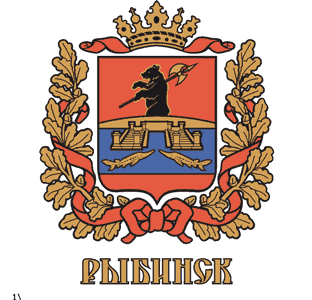 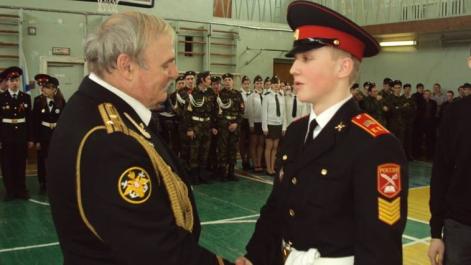 «Историческое значение каждого человека измеряется  его заслугами перед  Родиной, а человеческое достоинство – силою его патриотизма»
                                                                      Н.Г. Чернышевский
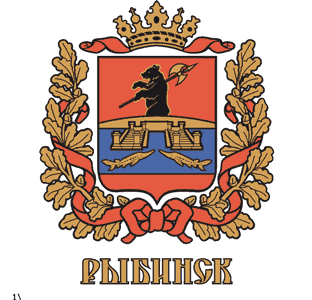 Система патриотического воспитания
Создание единого
воспитательного пространства
Во внеклассной и 
внешкольной работе,
в системе  дополнительного образования
В социуме
На уроке
Организация воспитывающей 
деятельности
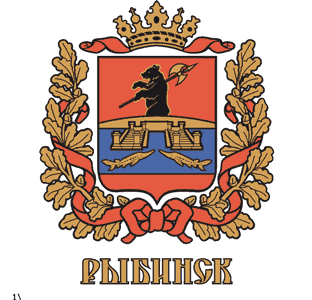 Возможности дополнительногообразования
не ограничено стандартами;
  ориентировано на личностные интересы, потребности и способности ребёнка;                                                                                           
 обеспечивает возможность самоопределения и самореализации;
  способствует созданию «ситуации успеха» и творческому развитию каждого учащегося;                                                      
 создаёт  условия для социально значимой деятельности  и проявления активности.
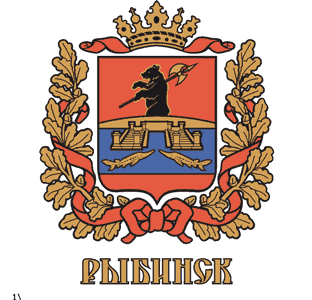 Дополнительное образование
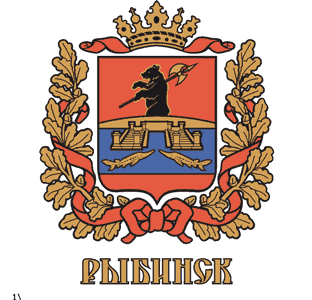 Программа «Патриот»            Основные направления
Организация и проведение соревнований по военно-прикладным видам спорта, смотров.
Организация и проведение елевых военно-патриотических программ и проектов.
Организация и проведение Кашкинских чтений.
Организация и проведение тематических военно-спортивных  игр.
Организация и проведение военизированных и полевых сборов.
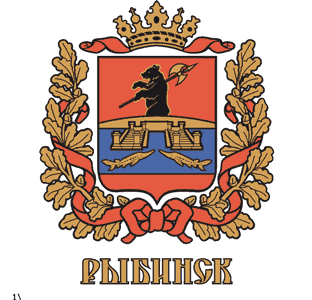 Программа «Патриот»                        Основные направления
Организация и проведение тематических слётов, походов.
Организация и проведение ежегодного новогоднего кадетского бала.
Организация и проведение ежегодной «Битвы хоров».
Проведение массовых военно-патриотических мероприятий.
Внедрение новых информационных технологий.
Организация исследовательской деятельности школьников.
Деятельность школьного музея.
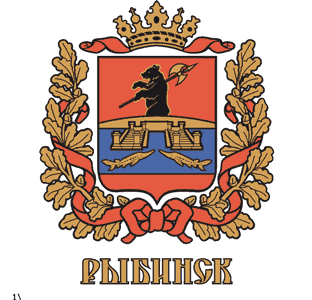 Программа «Патриот» Задачи дополнительного образования
разработка и внедрение  эффективных форм   и методов работы, способствующих развитию патриотизма через активную  практическую разноплановую деятельность;
  развитие гражданского и национального самосознания школьников, патриотической направленности личности, обладающей качествами гражданина-патриота  Родины и  способной успешно выполнять гражданские обязанности в мирное  и военное время;
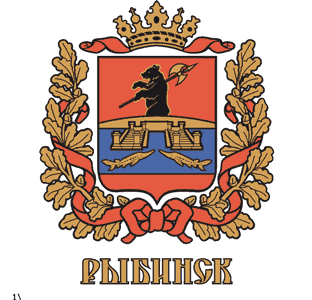 Программа «Патриот»            Задачи дополнительного образования
формирование патриотического мировоззрения, направленного на сохранение окружающеё среды и достижений предшествующих поколений, воспитание гражданина, ответственного за свою малую родину и стремящегося к созиданию на ней;
 создание  педагогических ситуаций, направленных на формирование способности и готовности к защите Отечества в военно-спортивных мероприятиях и творческих конкурсах.
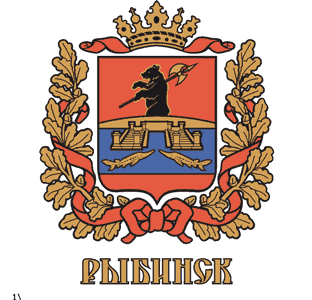 Программа «Патриот» Формы деятельности
Выполнение исследовательских работ  по краеведению;
  Организация поисковой работы;
  Волонтёрская и «тимуровская» работа;
  Проведение встреч с известными людьми, героями;
  Изучение и анализ исторических событий в России, истории Отечества, своего края, рода, семьи;
  Организация детских творческих конкурсов;
  Работа школьного музея.
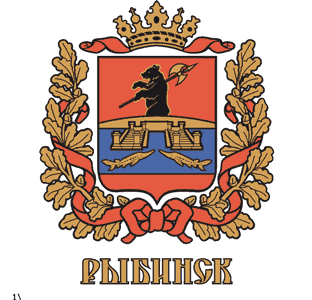 Участие в творческих конкурсах
Всероссийский конкурс «Гренадёры, вперёд!» (6 призовых мест);
 Научно-практическая конференция памяти академика А.А.Ухтомского (1, 2 и  3  места в различных номинациях);
 Творческий конкурс «Возьми в пример себе героя» (1 место);
 Конференция «Шаг в будущее» (3 место);
 Конкурс исследовательских проектов «Мосты памяти» (3 место);
 Открытый муниципальный конкурс «Краеведческая находка» (2 место);
 II малая школьная научная конференция, посвящённая 1150-летию славянской письменности (3 место);
 Конкурс исследовательских работ «Герои живут рядом с нами» (2 место);
 Муниципальный конкурс водных проектов (1 место).
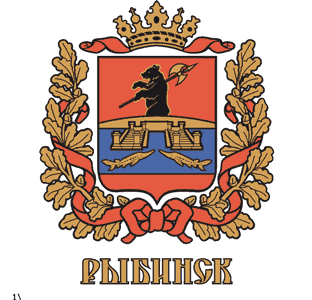 Программа «Патриот» Исследовательская работа
«Подвижники и герои моего края»
«Иван Александрович Колышкин»
 «Детский писатель Иосиф Дик»
 « Дети репрессированных родителей»           «Семибратово- моя малая Родина»
«Многолетняя история Петровского парка»
«Афганистан- наша боль»
«Боевой путь моего прадедушки»
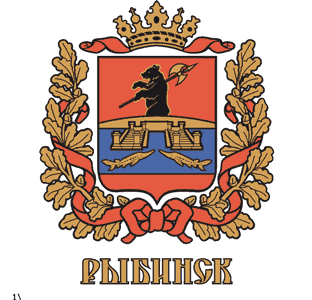 Программа «Патриот» «Науки юношей питают»
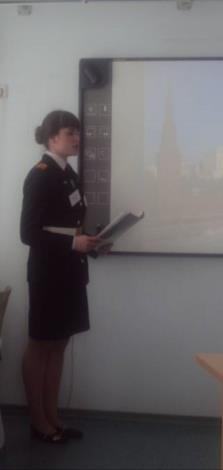 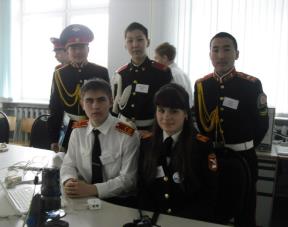 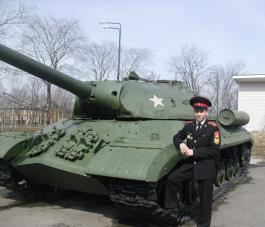 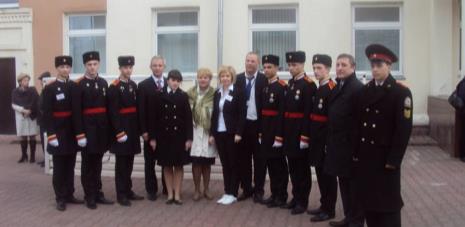 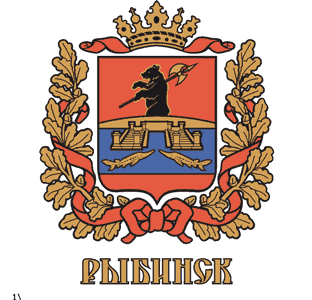 Программа «Патриот» Ожидаемые результаты
Сформированность у воспитанников таких 
важнейших социально значимых качеств, как:
 гражданская зрелость
 любовь к Отечеству
 ответственность
 чувство долга
 верность традициям
 стремление к сохранению и преумножению
 исторических и  культурных ценностей
 готовность к преодолению трудностей
 самопожертвование
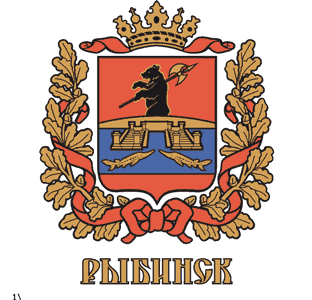 Быть патриотом…
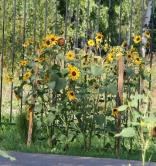 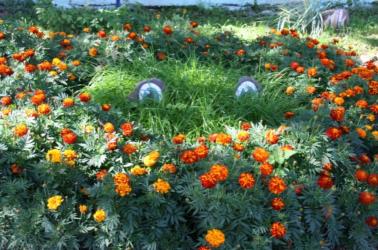 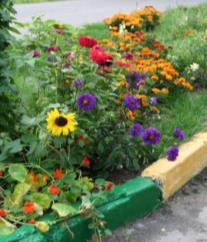 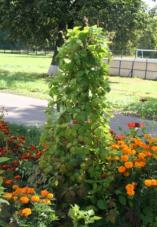 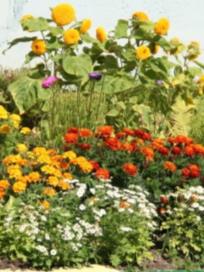 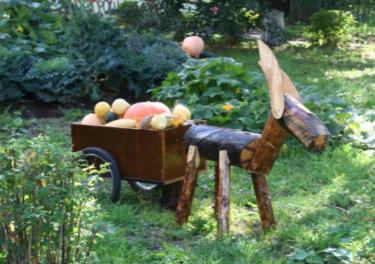 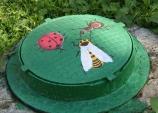 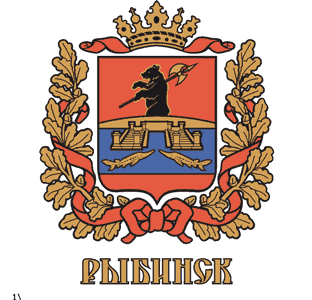 Быть патриотом…
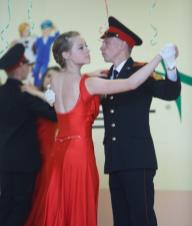 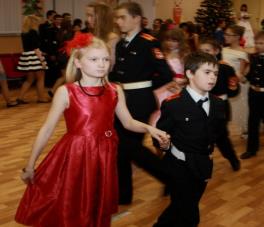 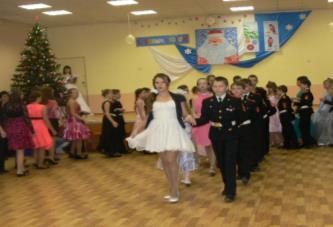 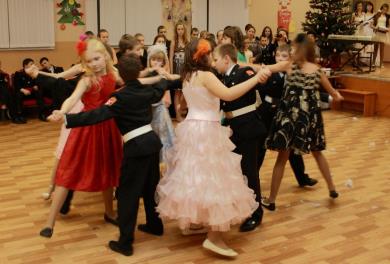 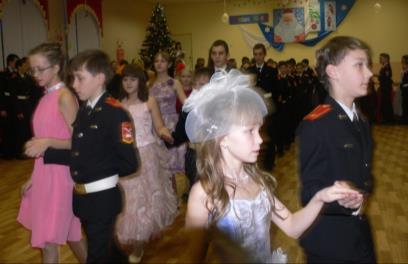 Быть патриотом…
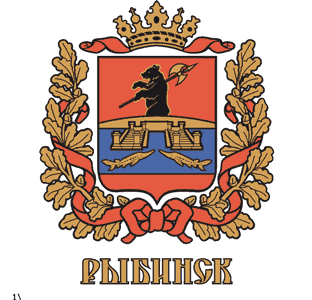 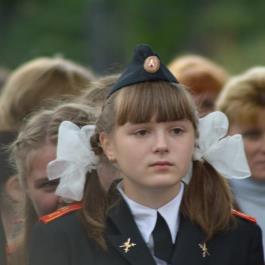 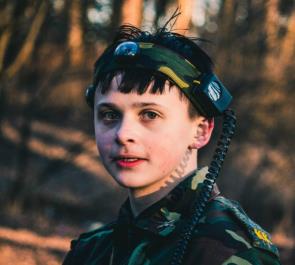 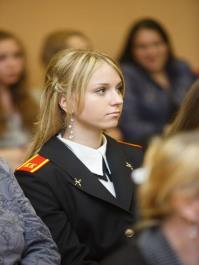 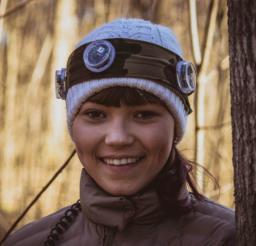 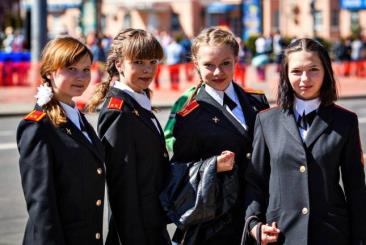 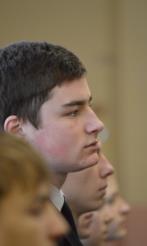 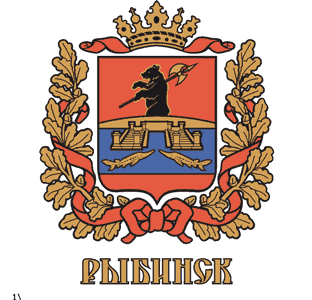 Будущее за нами
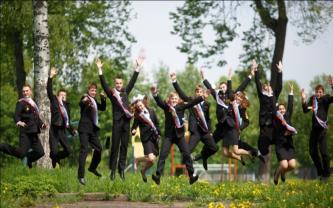 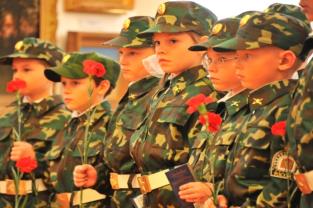 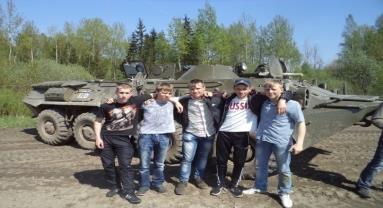